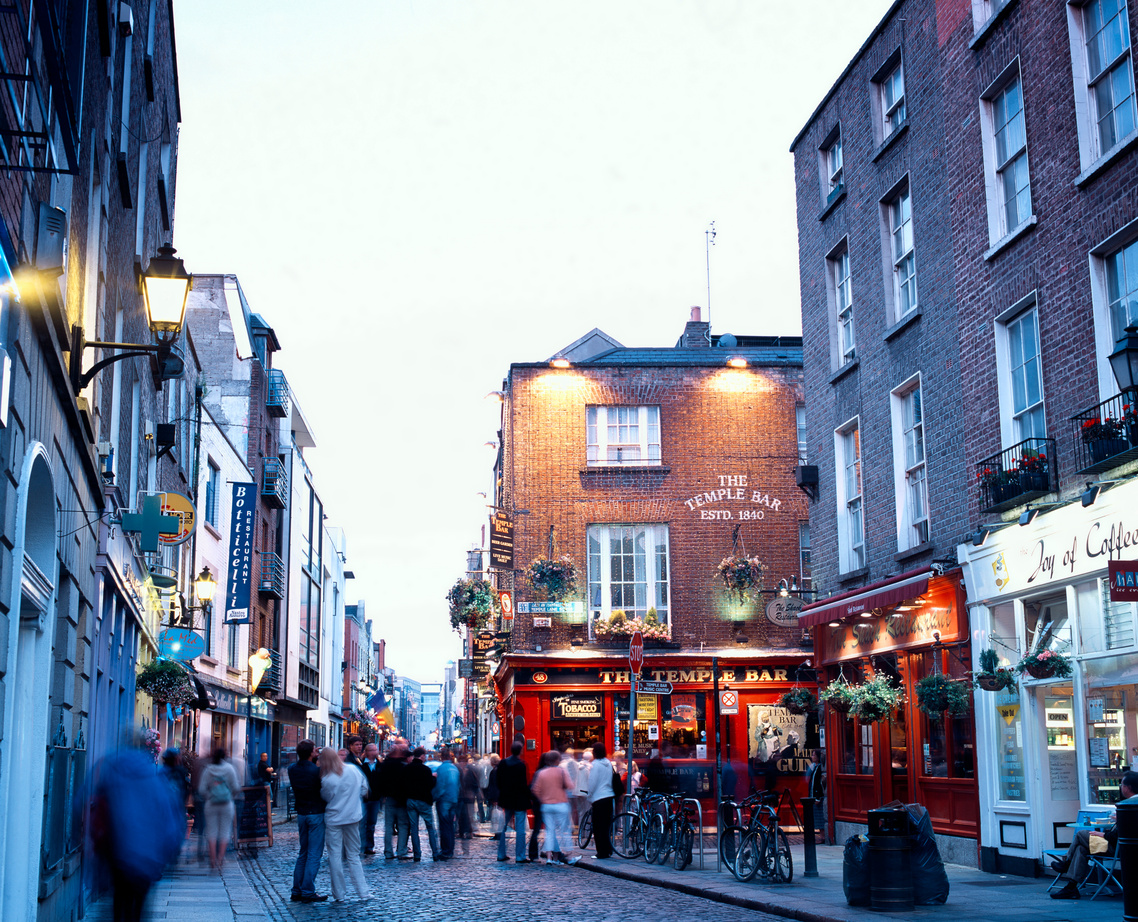 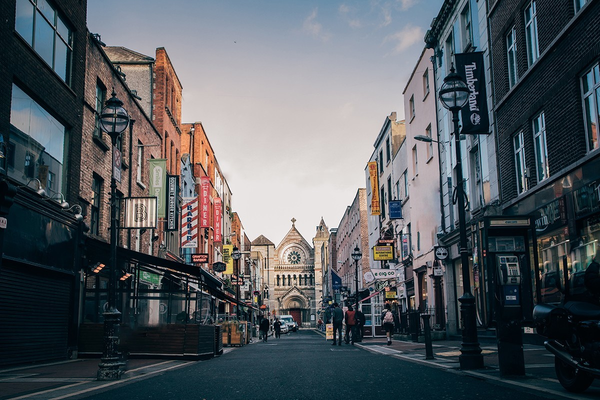 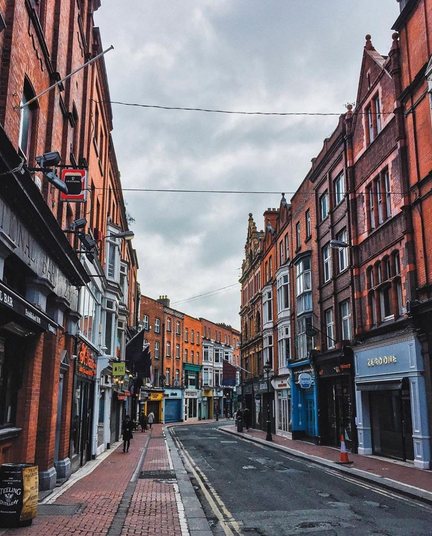 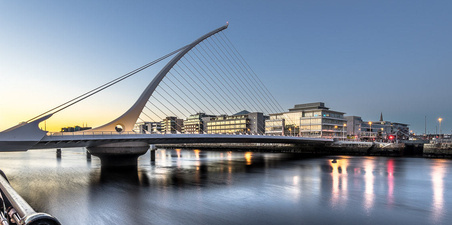 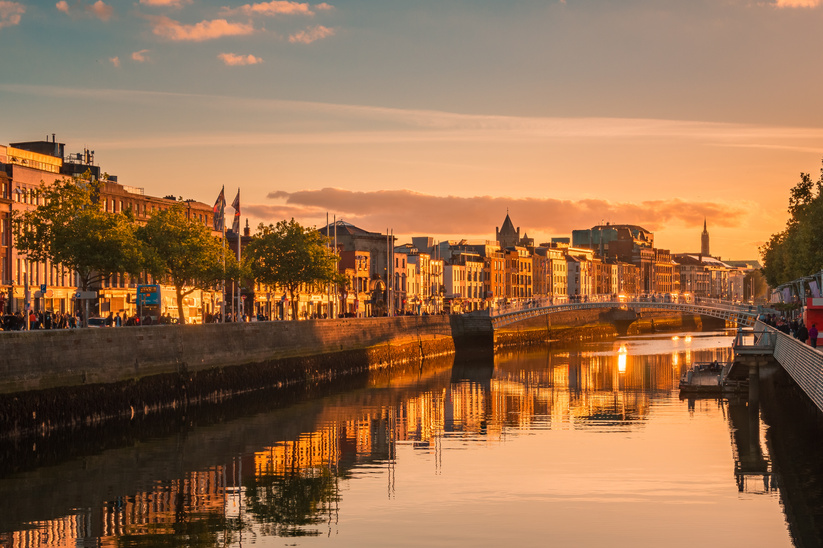 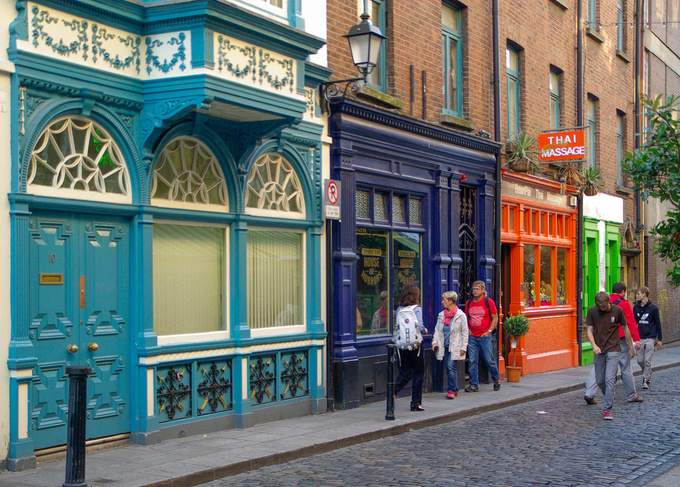 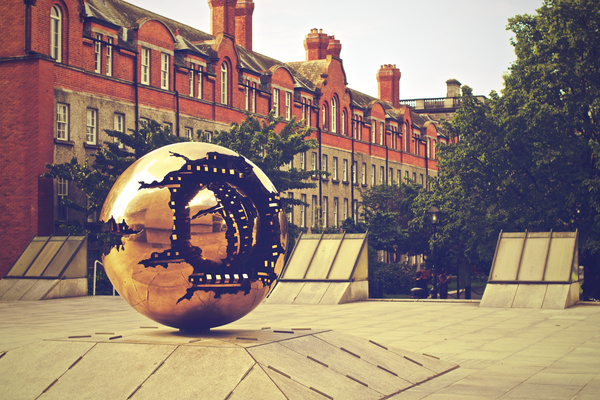 FEANTSA

Working together to end homelessness in Europe
FEANTSA Health and Homelessness 
Study Visit to neunerhaus, 8-9 May 2023


Simona Barbu
Policy officer
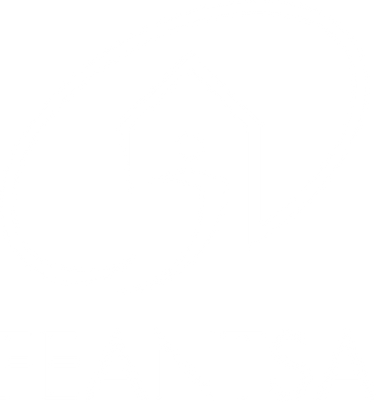 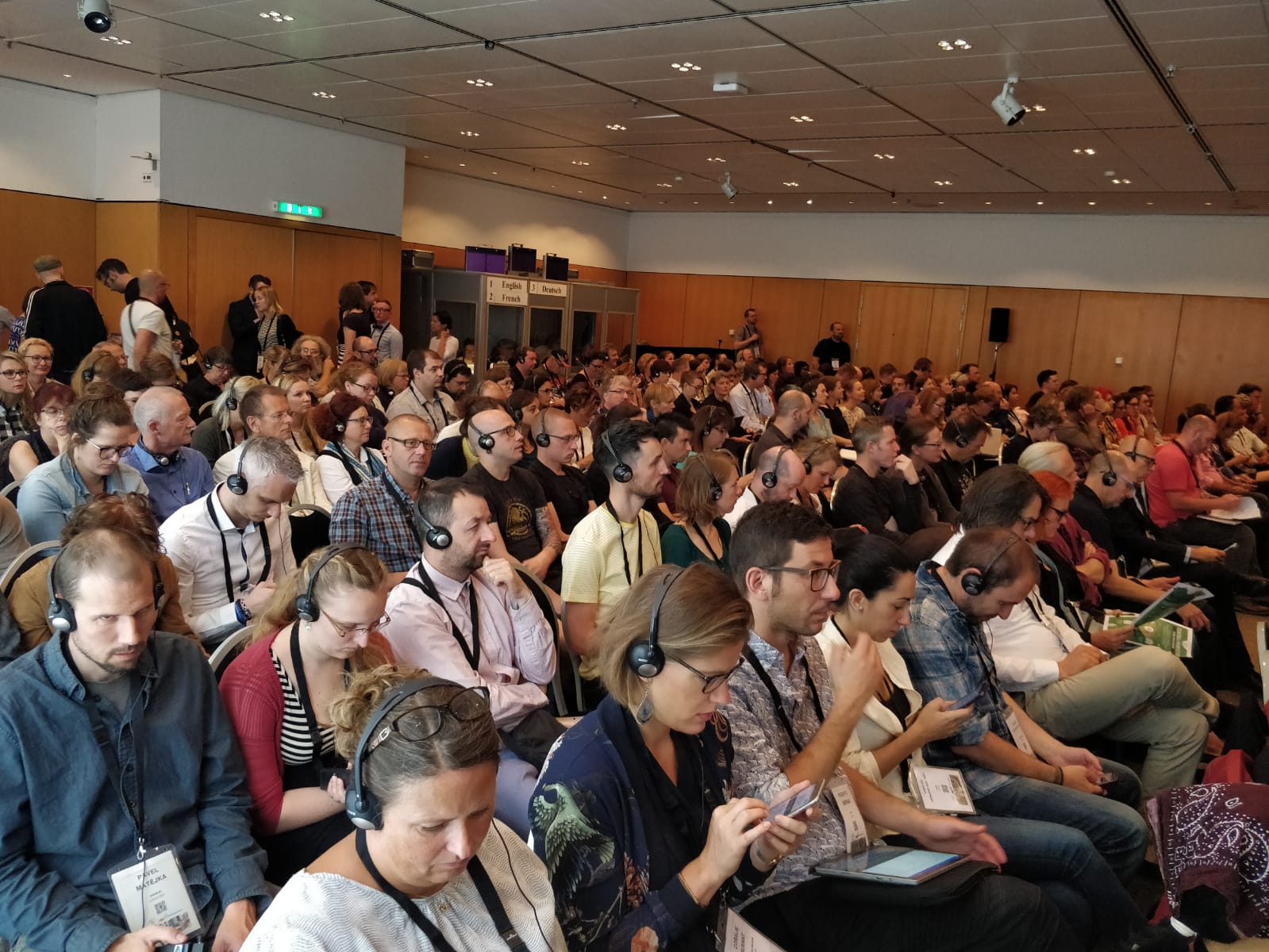 What is FEANTSA?
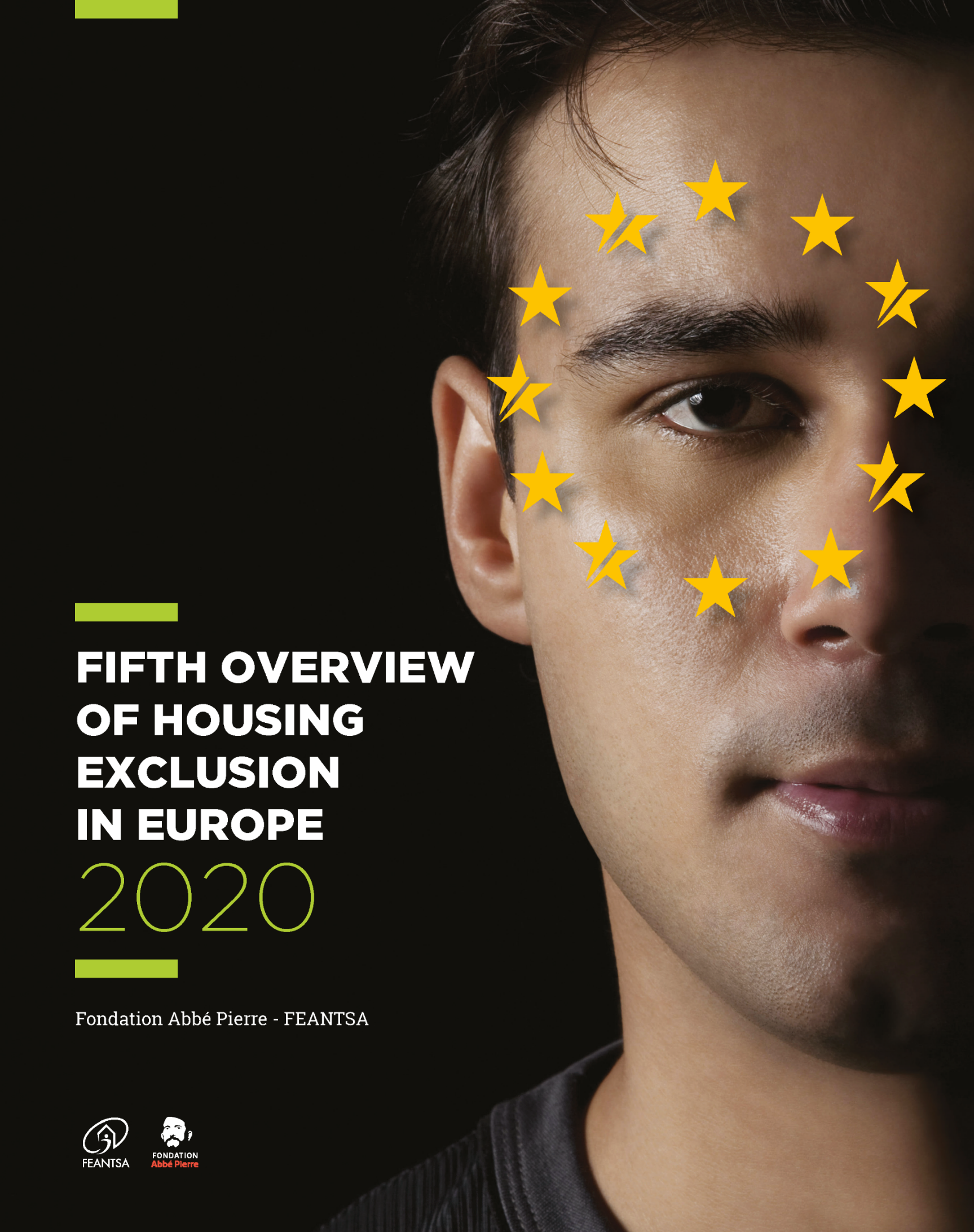 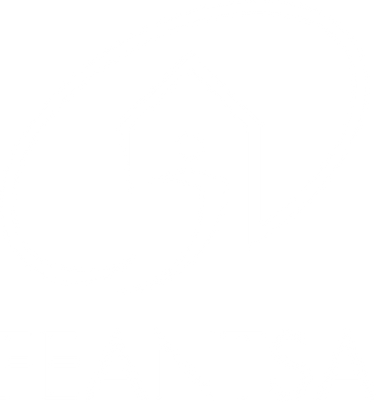 FEANTSA coordinates three different platforms in the area of housing:

Housing First Europe Hub promotes Housing First in Europe

Housing Solutions Platform works to find innovative solutions for affordable housing

Housing Rights Watch promotes the right to housing in Europe 

And a fourth one focused on research: the European Observatory on Homelessness
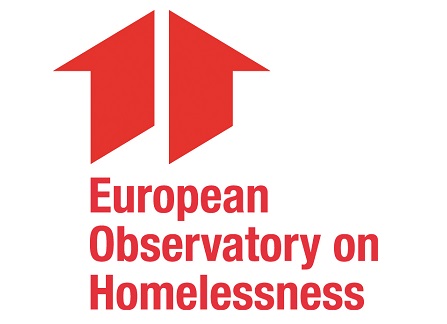 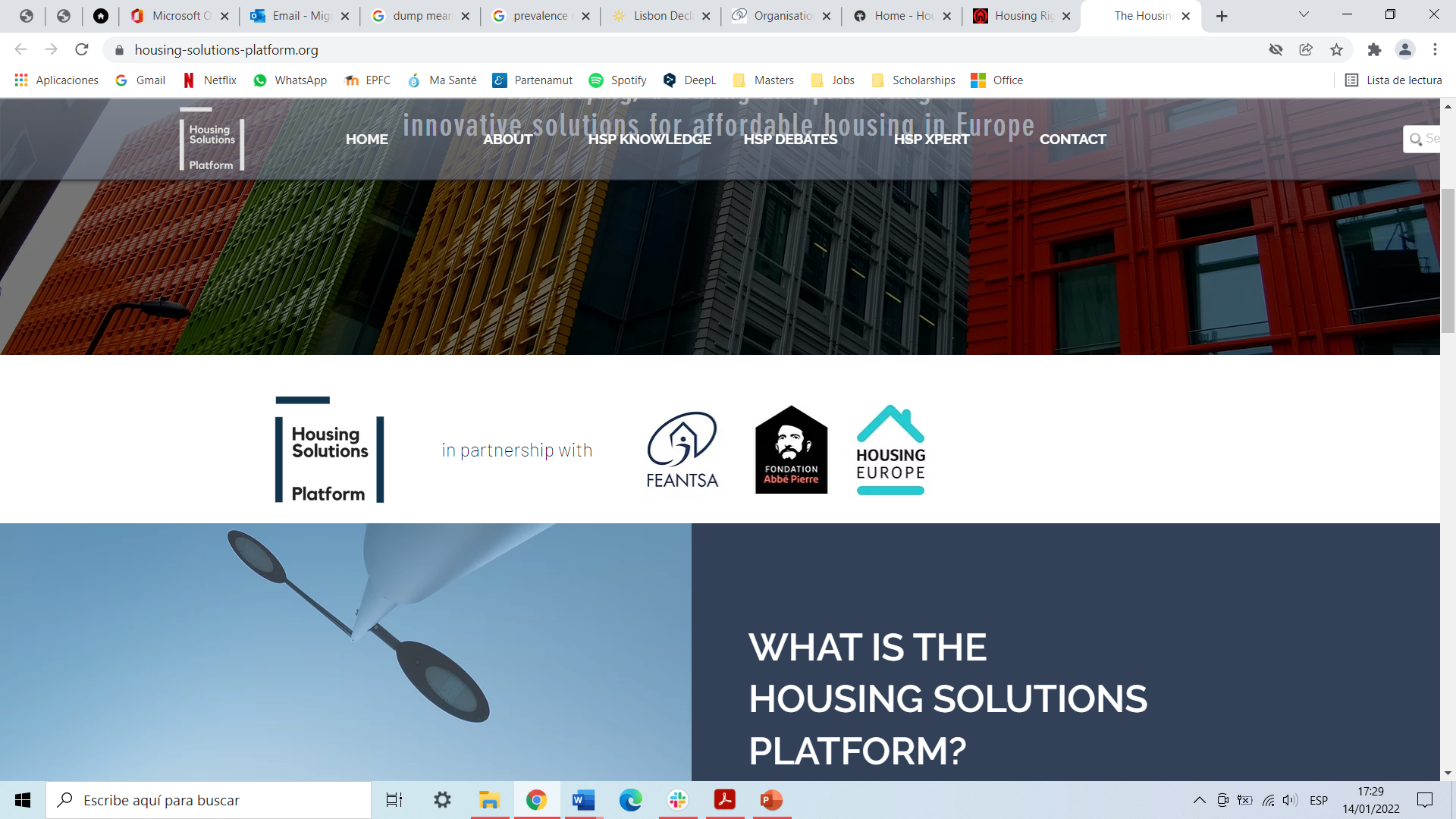 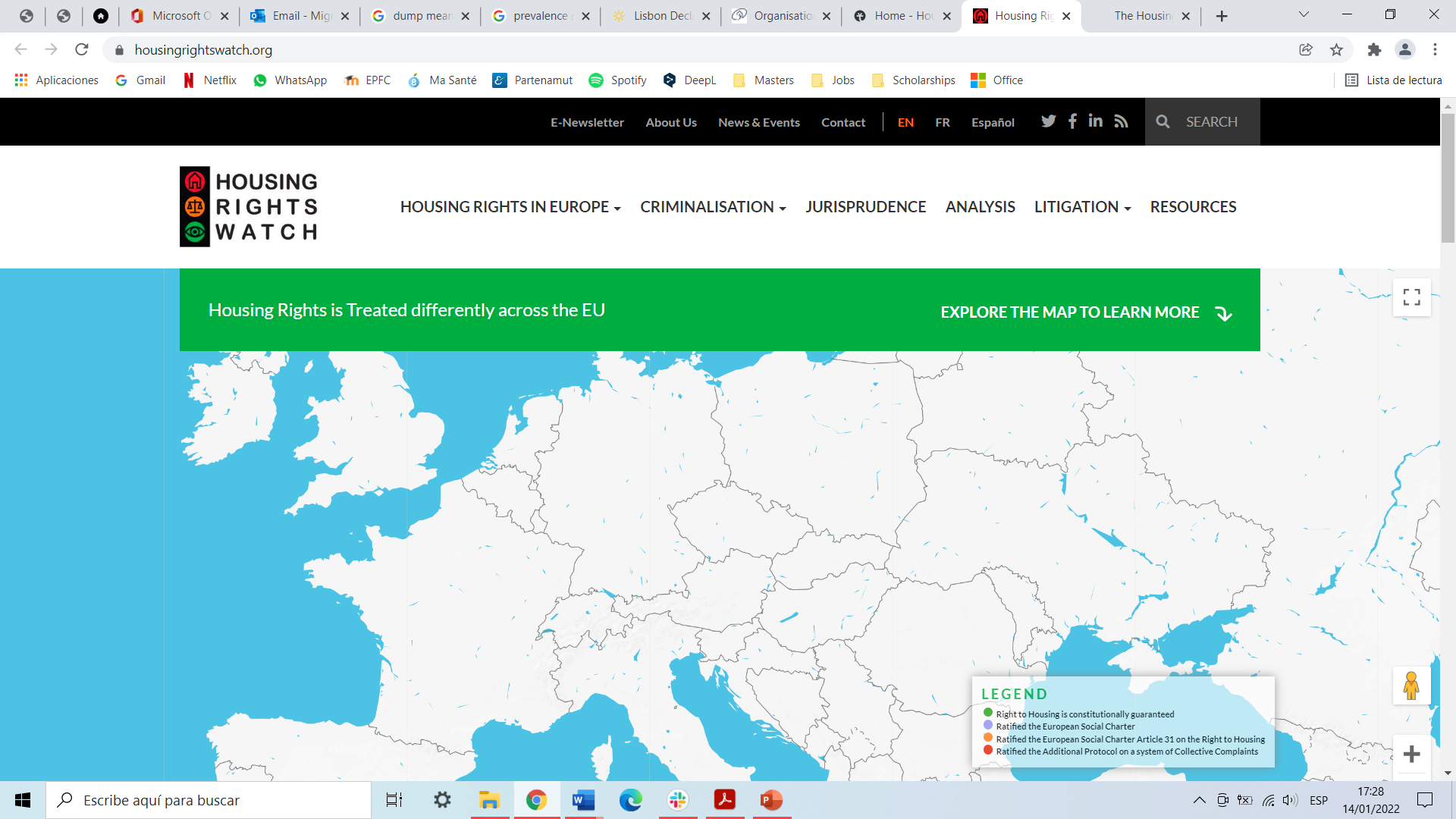 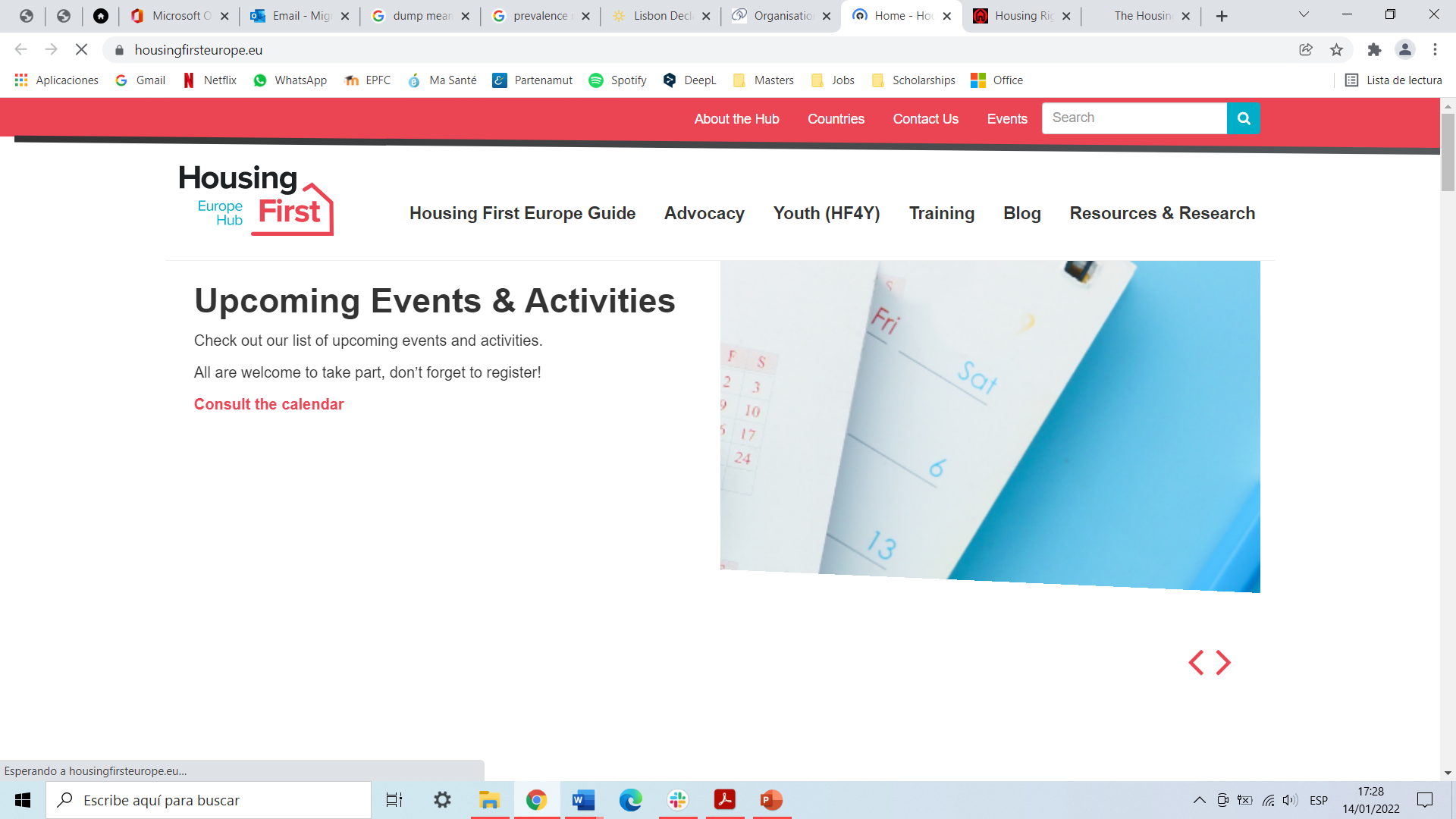 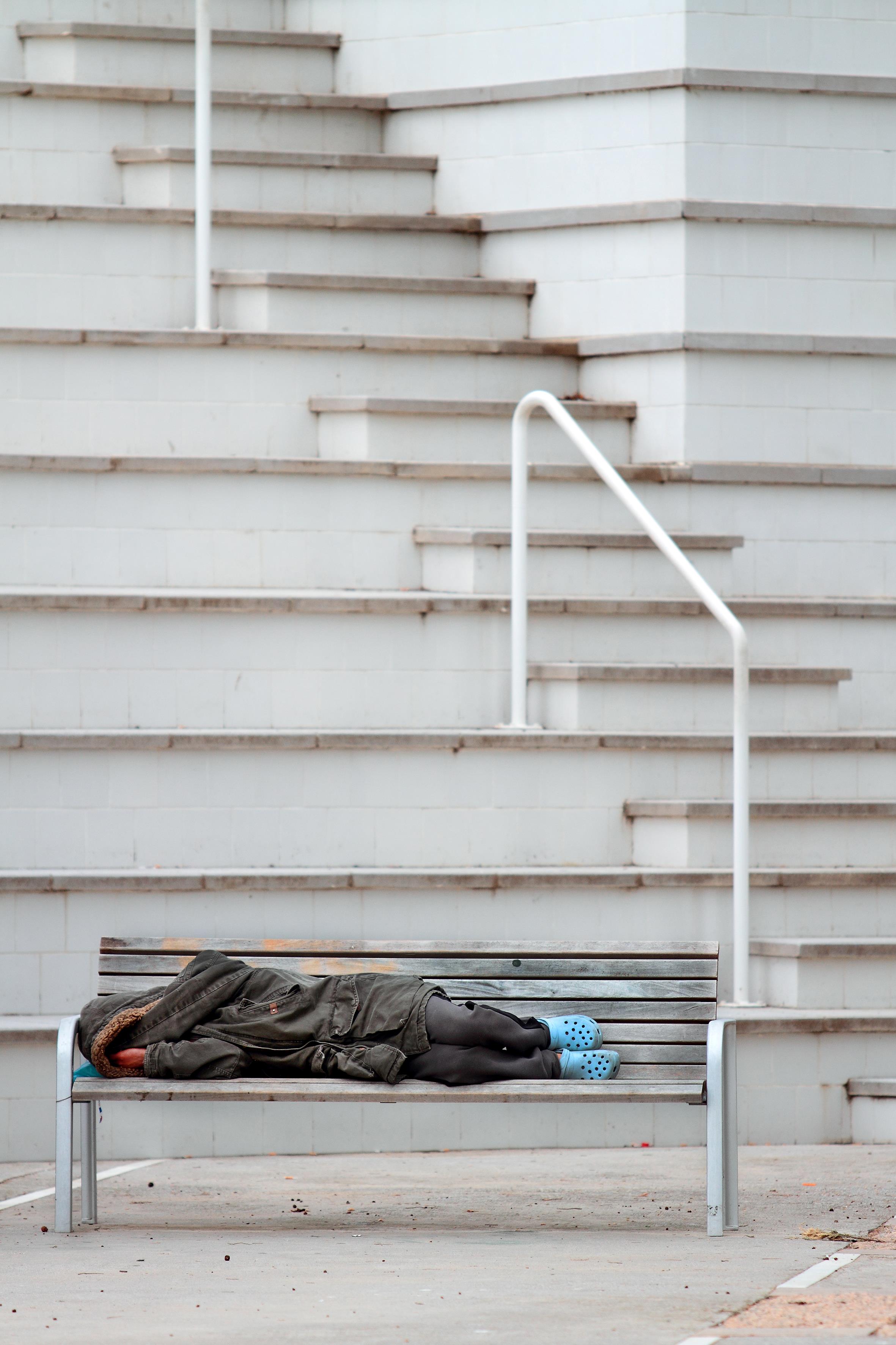 Homelessness in Europe
Homelessness is increasing
FEANTSA estimates at least 700,000 homeless on any given night in the EU; up 70% in 10 years
24 out of the 27 EU MS report that homelessness has increased over the last decade
Homelessness looks likely to increase as a result of the COVID 19 crisis and the ongoing cost of living crisis
Homelessness is changing  
Women, families with children, migrants, young people increasingly represented 
Evidence from some MS of increasing duration
Most MS’ policies have been inadequate 
Predominant focus on temporary accommodation & support
FEANTSA-FAP Annual Overview of Homelessness & Housing Exclusion in Europe
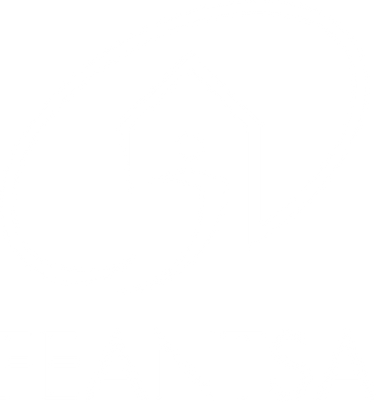 ©Juan Lemus / Arrels Fundació
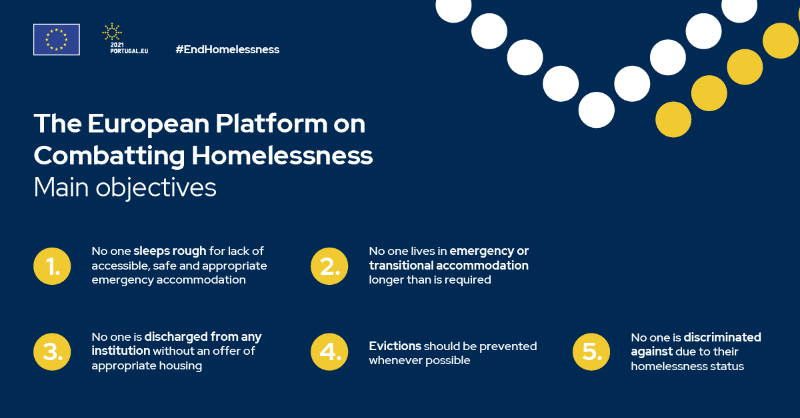 Governance, Work Programme and Way Forward for the European Platform On Combating Homelessness
2022-2024
Data collection (European-wide counting initiative, EC (Eurostat), pilot module first results in 2024, developing a proposal for a common monitoring framework).
Mutual learning of good practices (with Members of the Platform and invited experts, policy-makers and practitioners, European Award – FEANTSA, dedicated EaSI-funded call for proposals, EU wide campaign, a website, a Policy Toolkit).
National, Regional and Local Authorities will promote the prevention of homelessness; support policy measures with adequate funding.
Promote the use of EU funding
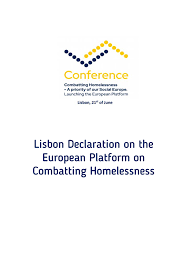 European Commission's role
The European Commission's Directorate for Health and Food Safety (DG SANTE) supports the efforts of EU countries to protect and improve the health of their citizens and to ensure the accessibility, effectiveness and resilience of their health systems. 

This is done through various means, including by
proposing legislation
providing financial support
coordinating and facilitating the exchange of best practices
health promotion activities
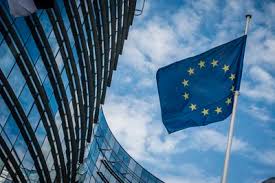 Health priorities 2021-2027 

The European Health Union

Strategic Plan 2020-2024 of the Commission's Directorate-General for Health and Food Safety

Initiatives 
Crisis preparedness
European Health Emergency Preparedness and Response Authority (HERA) 
Europe Beating Cancer plan
A comprehensive approach to mental health 
European Health Data Space
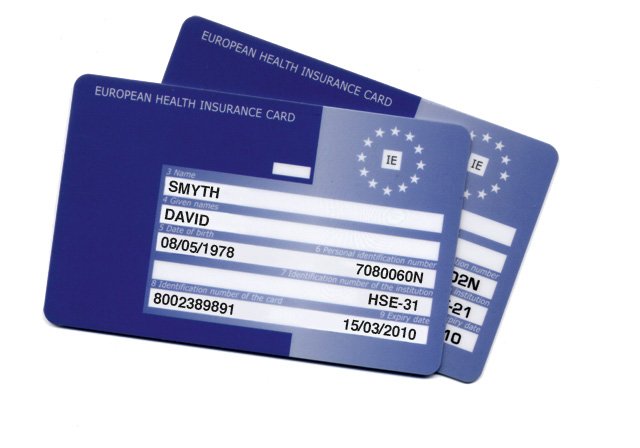 EU4Health
EU4Health programme 2021-2027 – a vision for a healthier European Union

The EU4Health programme was adopted as a response to the COVID-19 pandemic and to reinforce crisis preparedness in the EU. 
Health is an investment and, with a €5.3 billion budget during the 2021-27 period, the EU4Health programme is an unparalleled EU financial support in the health area.
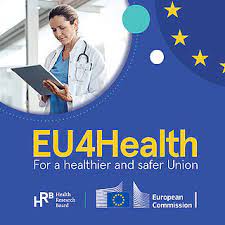 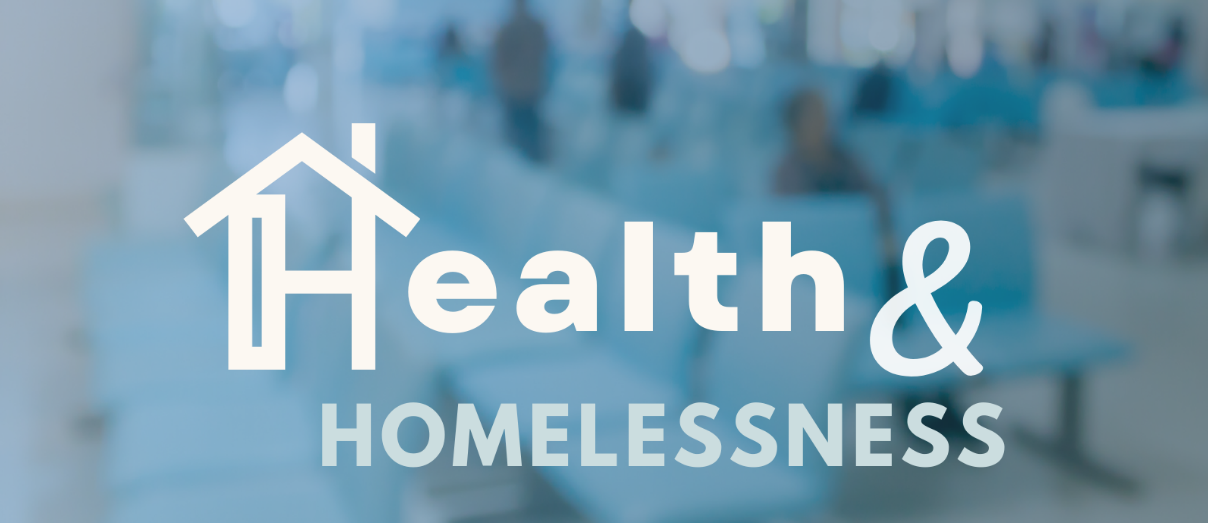 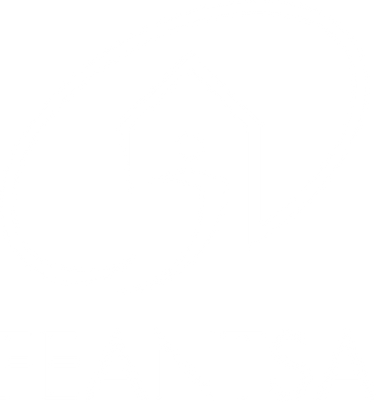 SubthemesCOVID 19 & homelessnessPeer support in health settingsCancer  Mental healthHIVClimate changeMortality
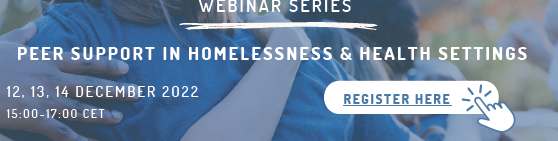 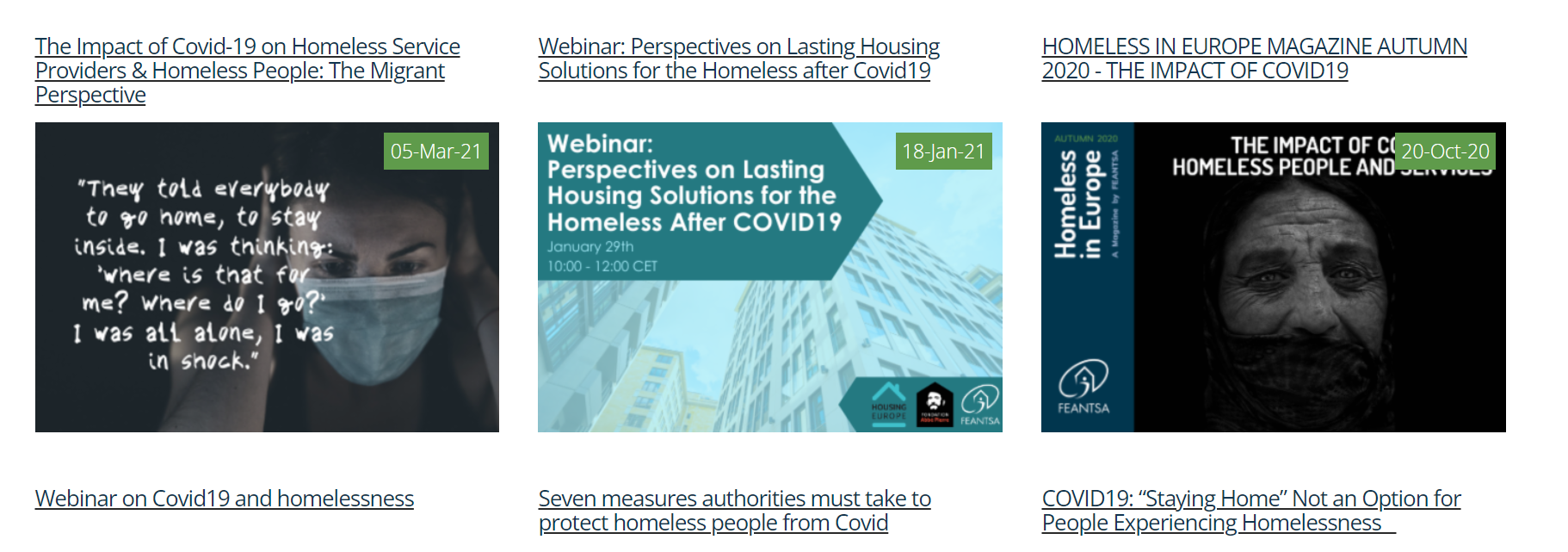 How do we work
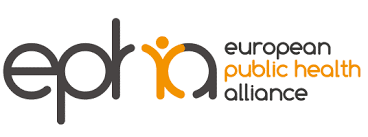 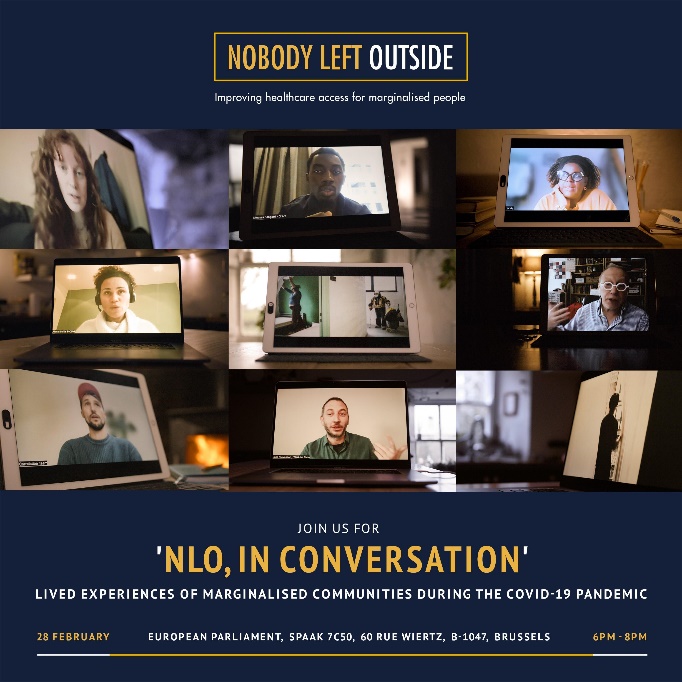 Membership
FEANTSA members +
European Platforms working on health inequalities

European Commission - DG SANTE
The European Parliament (Special Committees on Cancer, on COVID 19 lessons learnt)
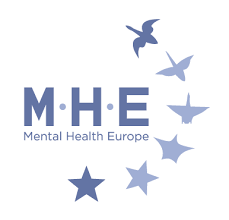 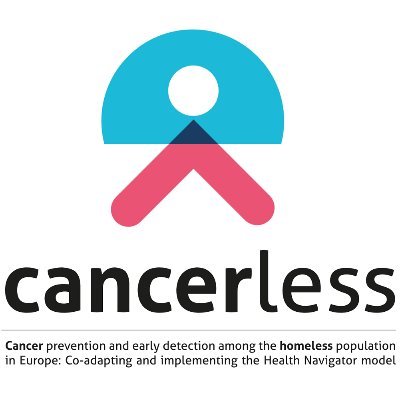 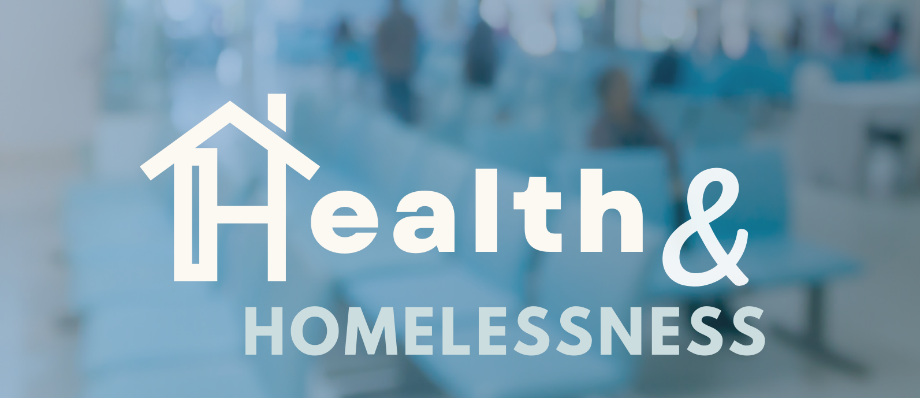 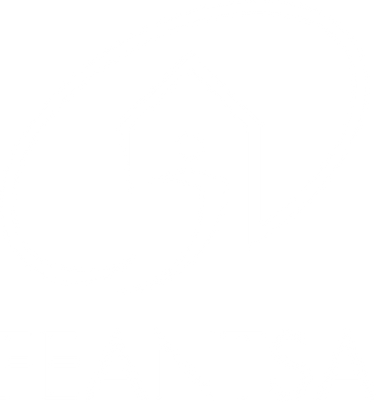 Simona Barbu
Policy officer
simona.barbu@feantsa.org
www.feantsa.org 

Thank you!
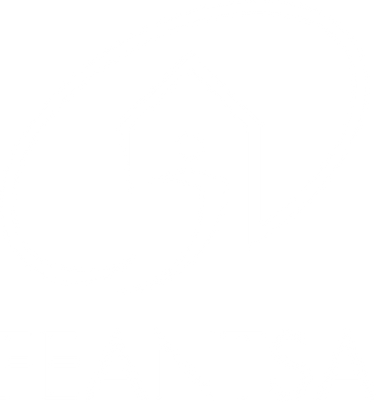